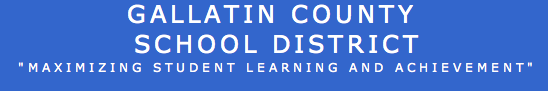 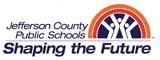 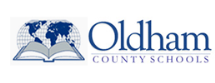 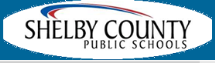 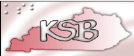 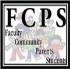 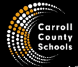 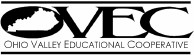 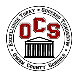 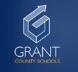 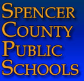 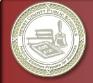 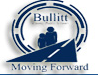 Social Studies Leadership Network
February 27, 2015
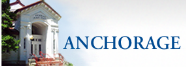 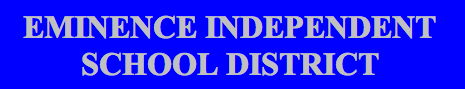 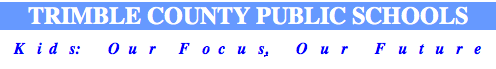 [Speaker Notes: Introduction - Amy]
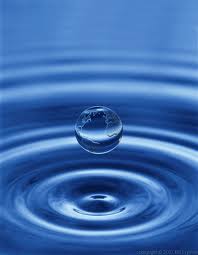 “Agents of Change”
What’s Worth Learning In School “MIP” (Most Important Point)
The only way to make sense out of change is to plunge into it, move with it, and join the dance.
						--Alan Watts
[Speaker Notes: We asked you to read the article “What’s Worth Learning In School” and select one MIP…
In the center of your table are select quotes/phrases from  this article…please select one quote, read it and record your MIP on the back of the quote…
Like you to locate a talk partner that is not from your district to share your quote and how it connects with your MIP]
Pillars of Network Meetings…Network Foundations
Professional Learning
Pillars again
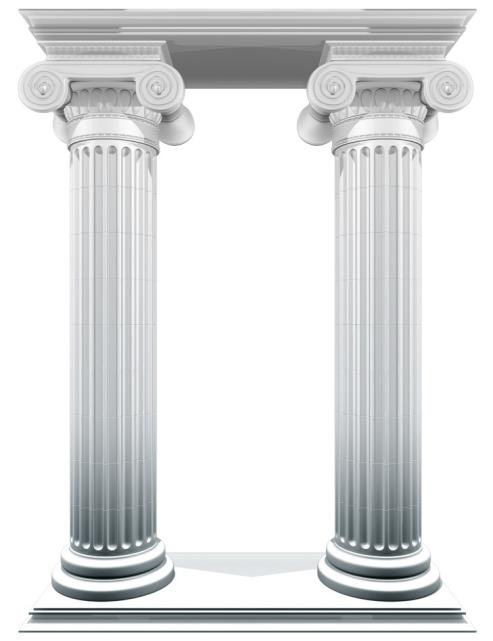 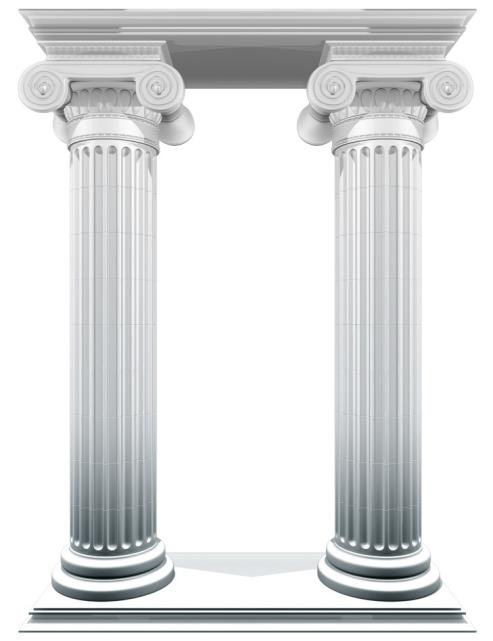 Highly Effective Teaching and learning
Kentucky’s Core Academic Standards
Assessment Literacy
Leadership
TPGES--Teacher Professional Growth and Effectiveness System
[Speaker Notes: Purpose of Networks Build Capacity around 4 Pillars – Amy 
It can become a great challenge to capitalize on the concept of becoming a Teacher Leader that advocates for change.  Many times we feel comfortable attempting new strategies within our own classrooms, but many feel that they are not given opportunities to share their professional learning throughout the district.  If you will notice, you have been given a copy of a topic outline of professional learning provided through the network from February 2014 to present. It is our goal today that you leave feeling equipped to lead work in your own district so that all teachers are able to gain a deeper understanding of standards, highly effective teaching and learning and assessment literacy.]
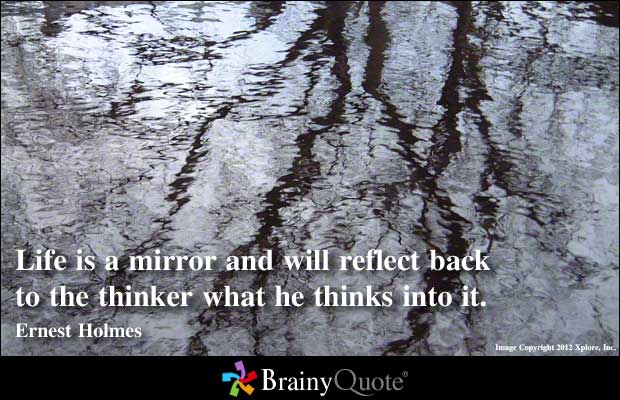 How can I use processes/protocols/resources from SSTLN to strengthen our DLT’s role to scale highly effective teaching and learning district wide?
[Speaker Notes: Reflection 
Notes:  Considerations for District Leadership Team Amy
As you go through this day, please make notes of how to use processes/protocols/resources to support DLT.  Craft a plan … we have asked district leaders to meet with you and develop a plan for moving forward.]
Social Studies Standards for the Next Generation
Anchor Standards
K-12 Progressions
Grade Level Standards
Grade Level Themes
Unpack Standards
Feedback from Stakeholders to Inform the Work
Curriculum
Build Classroom Assessments
Shift Instructional Practice
Accountability Assessments
[Speaker Notes: Timeline of where we have been and where we are going – Amy
What action has been taken with the feedback?  There have been two types of revisions made to the document:  many of them involve clarification in wording, some have altered the intent.  Feedback was elicited, coded, reviewed and considered…revisions were suggested and sent to stakeholders for review (experts in the field, writing team members, etc.).]
When thinking about CONTENT in Social Studies…
I used to think…Now I know….
*Read Introduction to Standards
*Work with District Team to Craft a “Pitch”
Record your “PITCH” on the Sentence Strip Provided:
We used to think about content as…but know we know…
[Speaker Notes: As a District Team, you will work to create your own sentence/video filling in the sentence stem: “I used to think… Now I know…”
You will be creating an Animoto Video to submit – Angela and Amy
Example:
I used to think about content as facts, events, sequences, and time periods but with these standards we know content must move beyond just knowing by equipping students with the competencies necessary to become active and engaged citizens of their community, country and their world.]
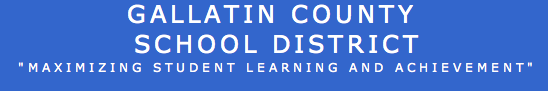 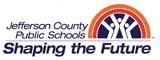 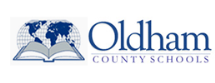 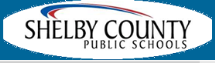 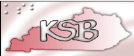 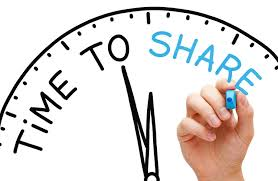 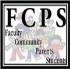 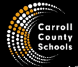 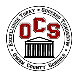 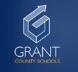 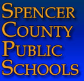 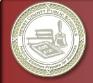 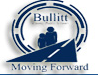 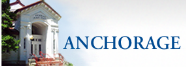 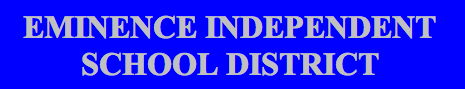 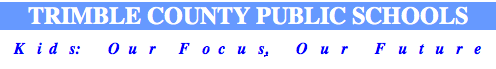 [Speaker Notes: Share Out Sentences]
TASK 1: Review Sample Considerations for Curriculum Development
Will this guide support curriculum development for the next generation learner?

What Works? / What Is Not Working?
[Speaker Notes: Parking Lot Poster
Copies of sample curriculum 
As we prepare to move in the bulk of our work session for today, Jennifer Fraker – State SS Consultant-has prepared a potential sample template for us to review as a way to craft Considerations for Curriculum Development.
Please take a few minutes and review the proposal…discuss with your team…what works?  What is not working?
Remember the purpose of this document is to serve districts as a guide to support curriculum development…
Is it crafted in the best way?  What works?  What is not working?
Pose out to the room…are there any concerns to begin with?
Please note that as we dig into the work and engage in the process, there may be bumps in the road.  We are going to ask that you share your concerns with the group so that we can move beyond them in order to produce the best possible document to support districts and teachers as they move forward in the work.]
Task 2:  Protocol
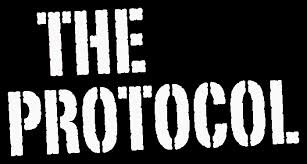 Working as expert teams:
*Review Anchor Standard
*Review Grade Level Standard
*Generate/Categorize Questions
*Determine Enduring Understandings
*Identify Potential Concepts
*Identify Potential Context
*Notes/Track Your Thinking
[Speaker Notes: Protocol 
In just a moment you will be transitioning to expert teams.  We are going to have a K, 1, 2, 3, 4,5 ,6, 7, 8, CMHS, EDMHS, GRHS, HTHS 13 teams total…
This is the protocol that we have established as of now, but it is subject to change pending your input.
It will be helpful one you move into grade level teams to select one lead facilitator to keep the group moving and one recorder to put everything in google docs.  Please see the link that I sent to you on Wednesday 2/25.  We must record your thinking in google docs so that we will have a document to forward onto KDE to refine and put before KBE in April.]
Transition to Grade Level Teams
Please Pack and Stack … 

Move to Grade Level Teams:
High School needs 4 Teams (one per DCC)
Middle School needs 3 Teams (6,7,8)
Elementary needs 6 Teams (K,1,2,3,4,5)
[Speaker Notes: Inside each “Team Folder” you will find a process, some notes to consider regarding potential revisions, and a paper template for you to record your thinking/ideas.
Please know that this process is going to be very messy.
Give directions to move
Table Tents Set Up with Folders 
Angela and Dr. Klotter High School
Jamee Middle School
Amy Elementary School]
Task 2:  CCD Work Session
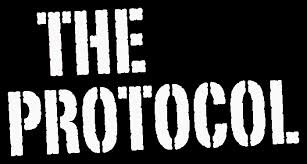 Working as expert teams:
*Review Anchor Standard
*Review Grade Level Standard
*Generate/Categorize Questions
*Determine Enduring Understandings
*Identify Potential Concepts
*Identify Potential Context
*Notes/Track Your Thinking
[Speaker Notes: Remember to let us know of any bumps along the way…use the parking lot to let us know what works and what does not work…]
The Forum
What Works? / What Is Not Working?
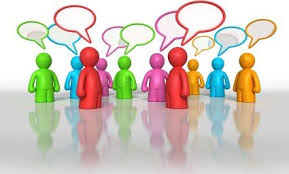 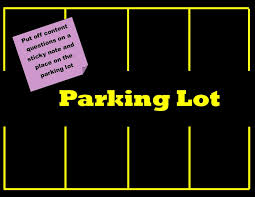 [Speaker Notes: Take last 5 minutes of session to get a temperature check of the room…]
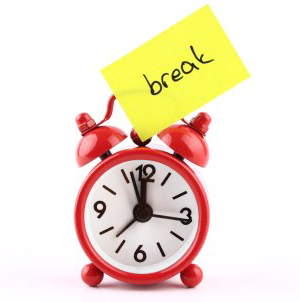 [Speaker Notes: Take a brief break (10 minutes)
District Teams]
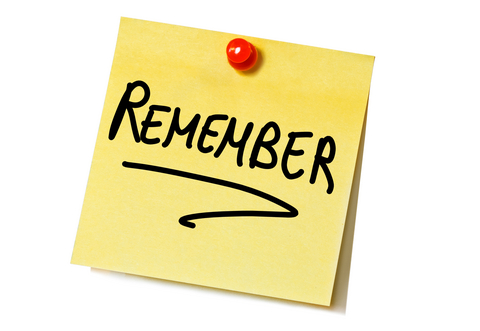 Task 2:  CCD Work                Continued
Working as expert teams:
*Review Anchor Standard
*Review Grade Level Standard
*Generate/Categorize Questions
*Determine Enduring Understandings
*Identify Potential Concepts
*Identify Potential Context
*Notes/Track Your Thinking
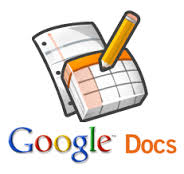 The Forum
What Works? / What Is Not Working?
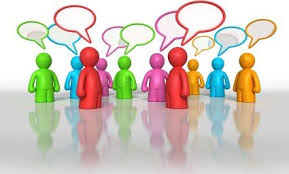 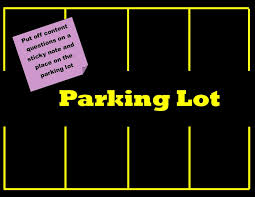 [Speaker Notes: Take last 5 minutes of session to get a temperature check of the room…]
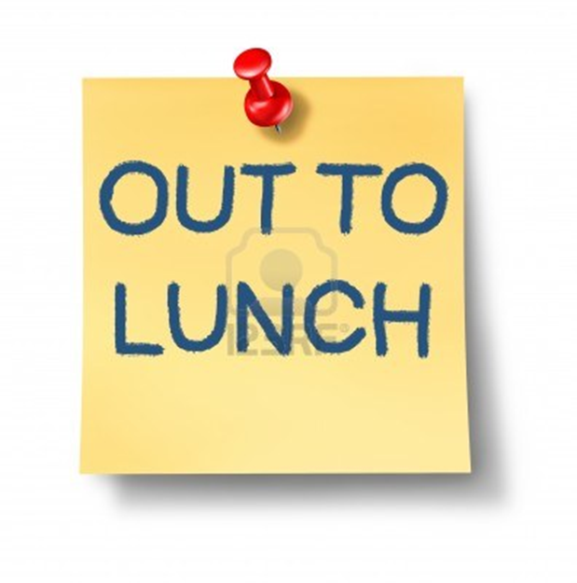 The Forum
What Works? / What Is Not Working?
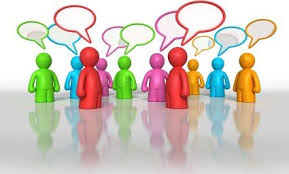 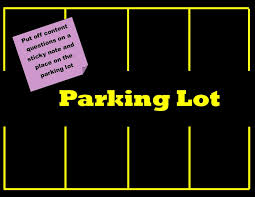 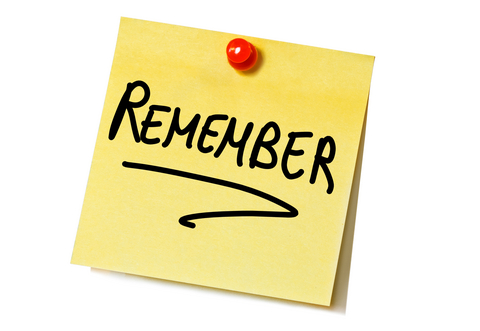 Task 2:  CCD Work              Continued
Working as expert teams:
*Review Anchor Standard
*Review Grade Level Standard
*Generate/Categorize Questions
*Determine Enduring Understandings
*Identify Potential Concepts
*Identify Potential Context
*Notes/Track Your Thinking
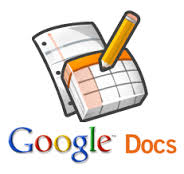 The Forum
What Works? / What Is Not Working?
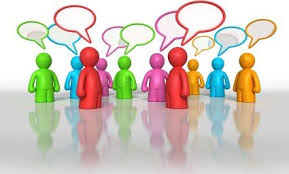 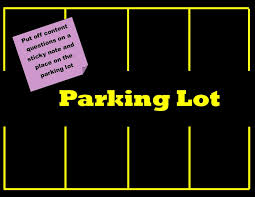 Task 3:  Course Model/CCD Analysis
[Speaker Notes: Course Model Tracking Sheets High School – One per DCC
Protocols for Elementary and Middle Groups move into grade band groups, follow protocol for discussing thinking / concepts / context]
Becoming Agents of ChangeBuilding Capacity Around the 4 Pillars
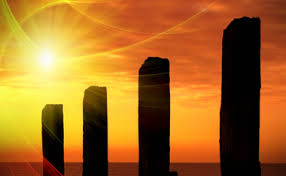 [Speaker Notes: District Teams]
Building Capacity
Develop Skills
Increase Knowledge
Use Resources to Develop a Plan to Meet Specific District Needs
Long Term Sustainable Model
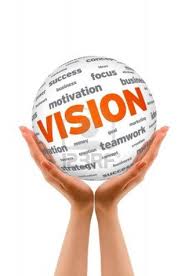 [Speaker Notes: Reference Capacity Building vs. Train the Trainer]
Next Steps
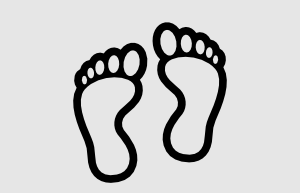 Summer Work Days -- How would you like to organize curriculum design work sessions?  

Resources – How can I use processes/protocols/resources from SSTLN to strengthen our DLT’s role to scale highly effective teaching and learning district wide?
[Speaker Notes: Hand out evaluations
Draw attention to resources]
What makes risks worth taking?
Security is mostly a superstition.  It does not exist in nature, nor do the children of men as a whole experience it.  Avoiding danger is not safer in the long run than outright exposure.  Life is either a daring adventure, or nothing.  To keep our faces toward change and behave like free spirits in the presence of fate is strength undefeatable.
					      --Helen Keller
Video from Morning Work
[Speaker Notes: Angela upload]
Please complete your evaluations….
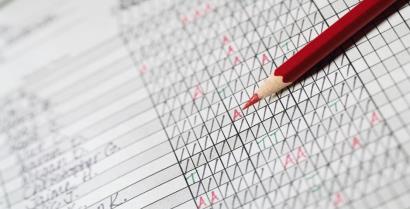 Thank You!
See You At Oldham County Administrative Annex
Friday, March 27th